Wir sind doch nicht verrückt – wir kehren um!
4. Mose 13,28-14,10
Serie: Wir hätten es besser machen sollen! (2/5)
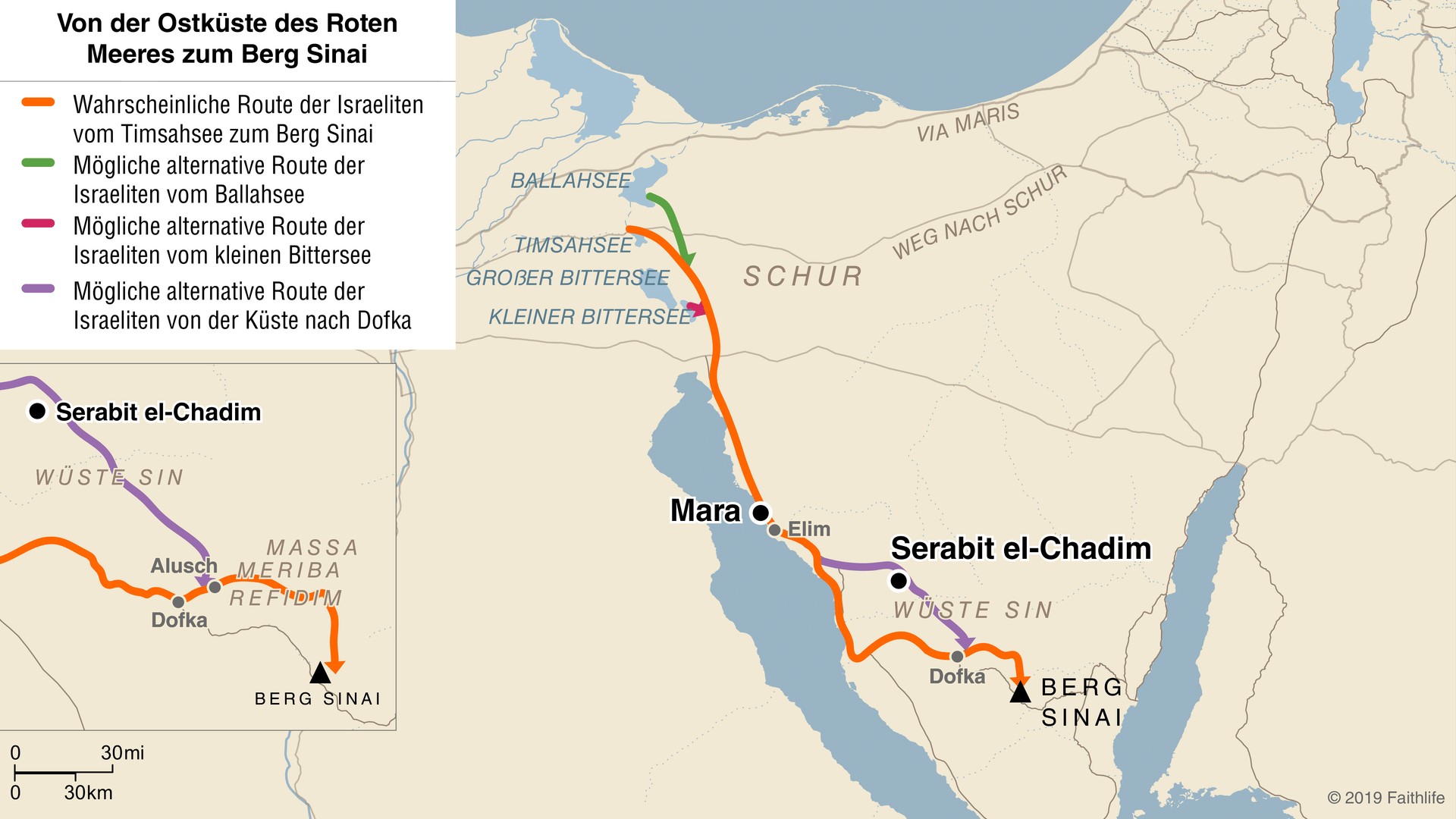 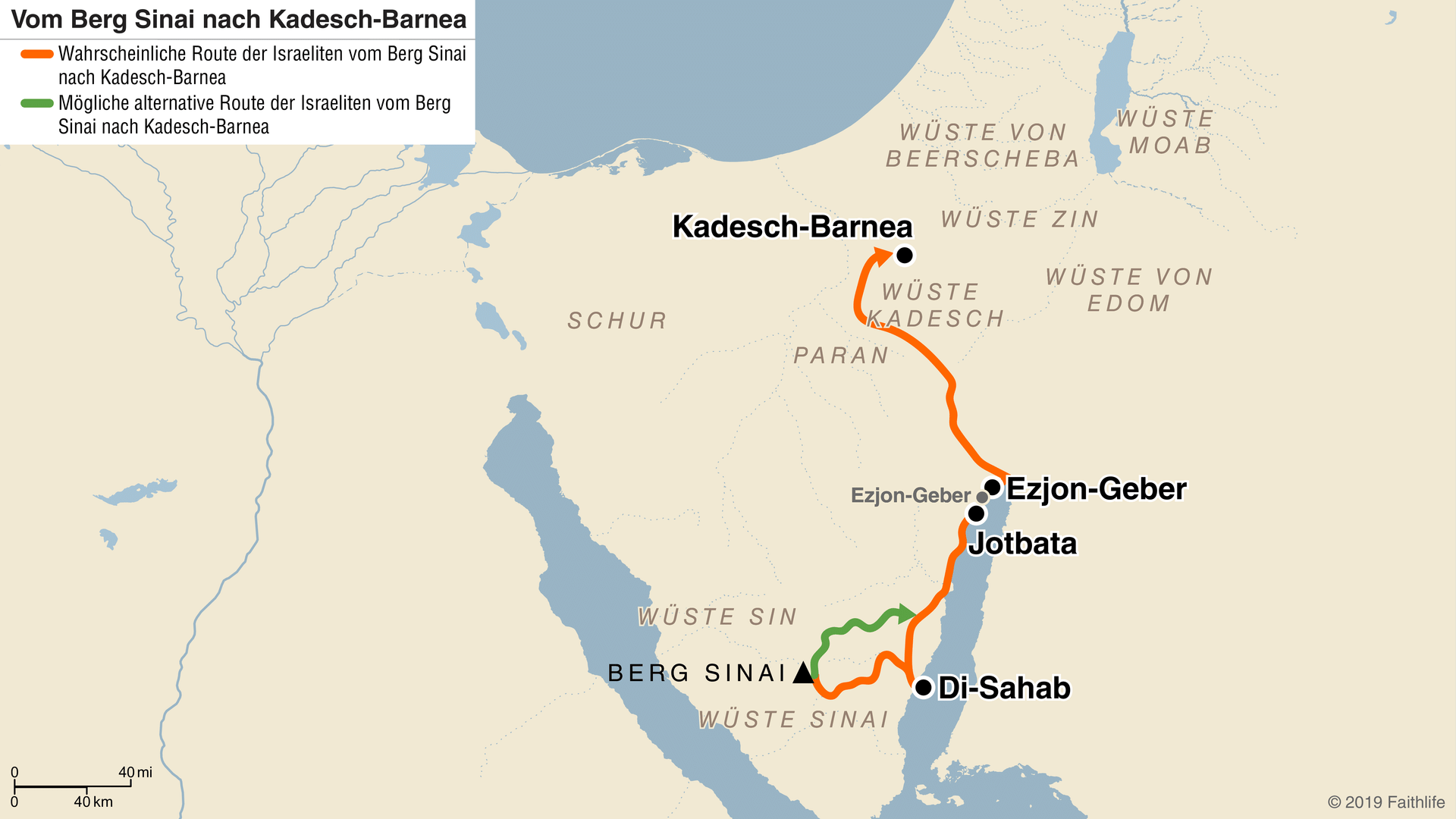 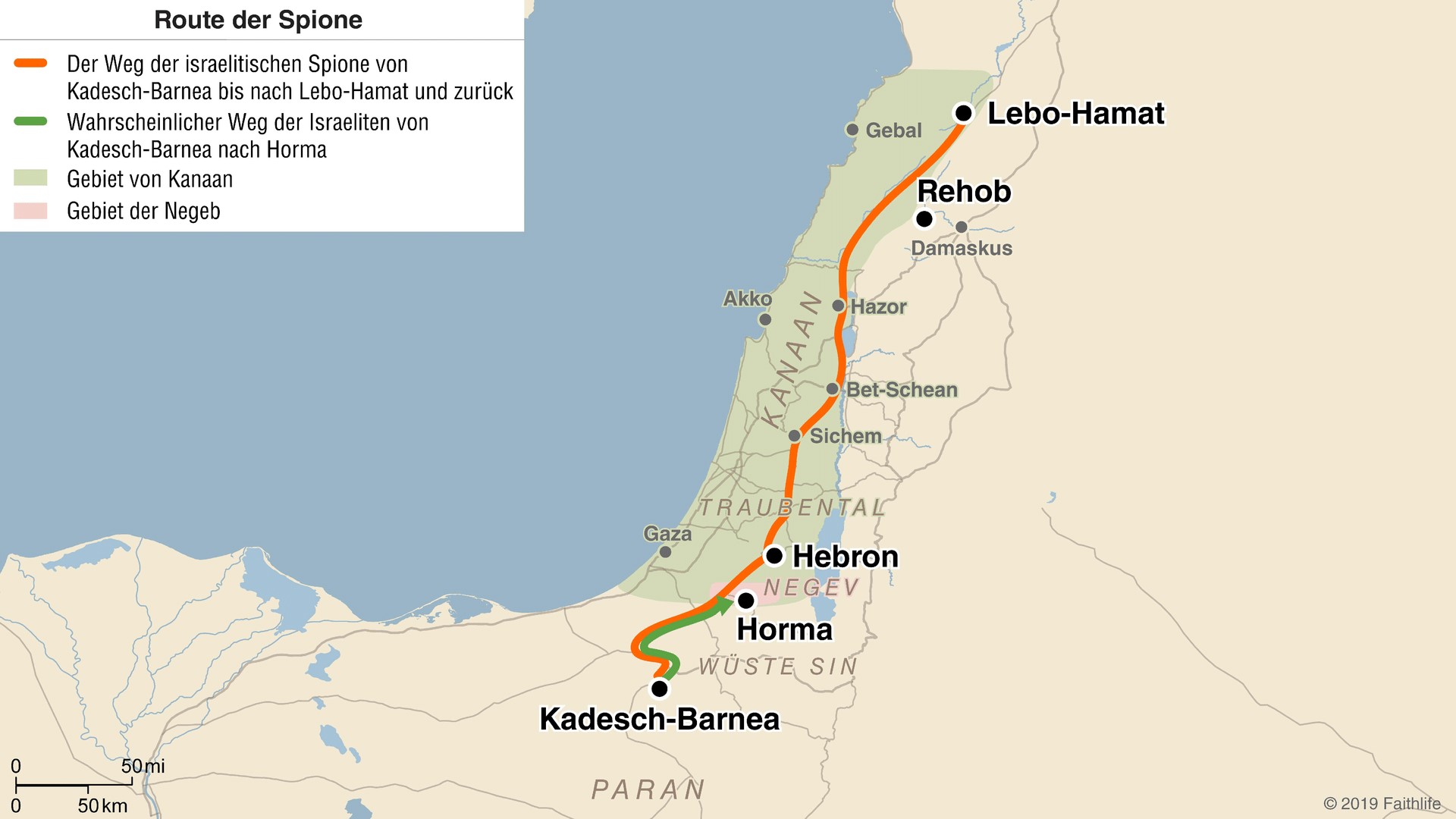 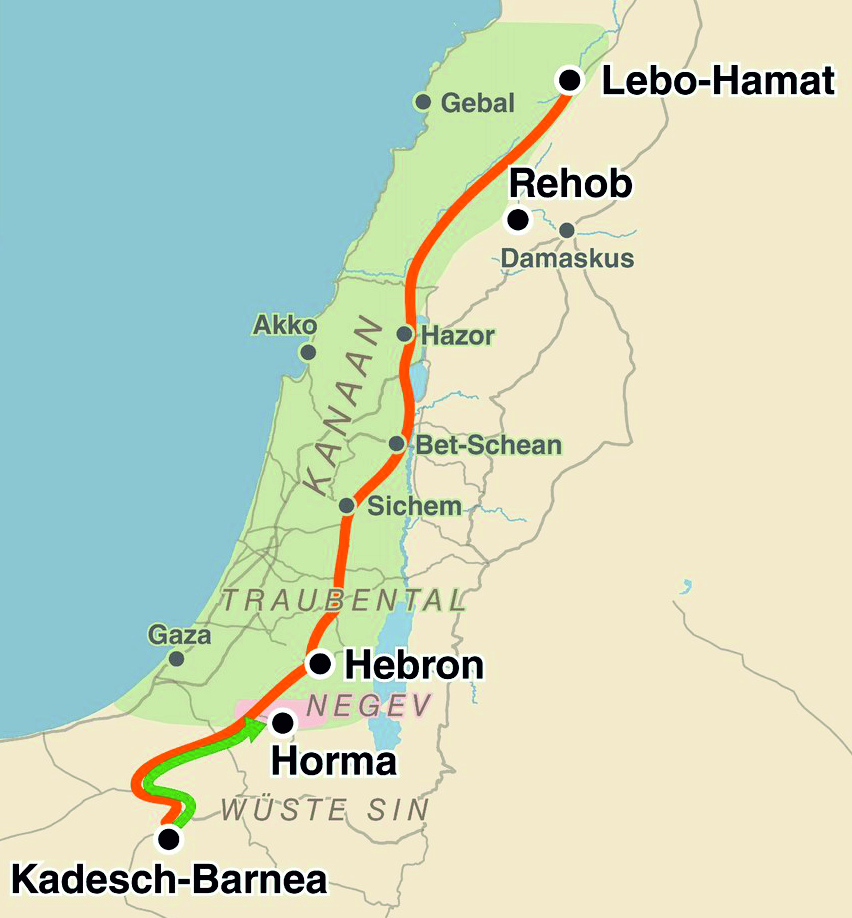 „Es ist wirklich ein Land,das von Milch und Honig überfliesst. Sieh hierseine Früchte!“
4. Mose 13,27
Wir sind doch nicht verrückt – wir kehren um!
4. Mose 13,28-14,10
Serie: Wir hätten es besser machen sollen! (2/5)
»Die Leute, die dort wohnen, sind stark und ihre Städte sind gross und gut befestigt. Und dann haben wir auch noch die Anakssöhne gesehen!Im Südland wohnen die Amalekiter, im Bergland die Hetiter, Jebusiter und Amoriter und in der Jordanebene die Kanaaniter!«
4. Mose 13,28-29
Das Volk war aufgebracht gegen Mose, aber Kaleb beruhigte die Leute und rief: »Wir können das Land sehr wohl erobern! Wir sind stark genug!«
4. Mose 13,30
Doch die anderen Kundschafter sagten:»Wir können es nicht! Das Volk im Landist viel stärker als wir!«
4. Mose 13,31
Sie erzählten den Israeliten schrecklicheDinge über das Land, das sie erkundet hatten.»In diesem Land kann man nicht leben,es verschlingt seine Bewohner«, sagten sie.»Alle Männer, die wir gesehen haben,sind riesengross, besonders die Nachkommen Anaks! Wir kamen uns ihnen gegenüber wie Heuschrecken vor und genauso winzigmüssen wir ihnen vorgekommen sein!«
4. Mose 13,32-33
Die ganze Gemeinde Israel schrie laut auf vor Entsetzen und die Leute weinten die ganze Nacht.
4. Mose 14,1
Alle miteinander lehnten sich gegen Mose und Aaron auf, sie murrten und sagten:»Wären wir doch lieber in Ägyptengestorben oder unterwegs in der Wüste!
4. Mose 14,2
Warum will der HERR uns in dieses Land bringen? Wir werden im Kampf umkommen und unsere Frauen und kleinen Kinder werden den Feinden in die Hände fallen. Es wäre besser, wir kehrten wieder nach Ägypten zurück!«
4. Mose 14,3
Schon gaben einige die Parole aus:»Wir wählen einen neuen Anführerund gehen zurück nach Ägypten!«
4. Mose 14,4
Da warfen sich Mose und Aaron vor den versammelten Israeliten auf die Erde.
4. Mose 14,5
Josua und Kaleb aber, die zusammen mit den anderen das Land erkundet hatten, zerrissen ihre Kleider und sagten zu der ganzen Gemeinde Israel:
4. Mose 14,6-7
»Das Land, das wir erkundet haben, ist ein sehr gutes Land,das von Milch und Honig überfliesst! Wenn der HERR uns gut ist, wird er uns in dieses Land hineinbringen undes uns geben. Lehnt euch nicht gegen ihn auf! Habt keineAngst vor den Bewohnern des Landes! Wir werden im Handumdrehen mit ihnen fertig. Sie sind von ihrenGöttern verlassen, aber uns steht der HERRzur Seite. Habt also keine Angst vor ihnen!«
4. Mose 14,7-9
Aber die ganze Gemeinde wollte sie steinigen.Da erschien die Herrlichkeit des HERRN vor den Augen aller Israeliten über dem Heiligen Zelt.
4. Mose 14,10
I. Wir wollen und können nicht!
„Die Leute, die dort wohnen, sind stark und ihre Städte sind gross und gut befestigt.Und dann haben wir auch noch die Anakssöhne gesehen!“
4. Mose 13,28
„Wir können das Land sehr wohl erobern! Wir sind stark genug!“
4. Mose 13,30
„Wir können es nicht! Das Volk im Land ist viel stärker als wir!“
4. Mose 13,31
„Alle Männer, die wir gesehen haben, sind riesengross, besonders die Nachkommen Anaks! Wir kamen uns ihnen gegenüber wie Heuschrecken vor und genauso winzig müssen wir ihnen vorgekommen sein!“
4. Mose 13,32-33
„Wer immer nach dem Wind sieht und auf das passende Wetter wartet, der kommt weder zum Säen noch zum Ernten.“
Prediger 11,4
II. Wir sind verzweifelt und enttäuscht!
„Die ganze Gemeinde Israel schrie laut auf vor Entsetzen und die Leute weinten die ganze Nacht.“
4. Mose 14,1
„Wären wir doch lieber in Ägypten gestorben oder unterwegs in der Wüste!“
4. Mose 14,2
„Es wäre besser, wir kehrten wieder nach Ägypten zurück!“
4. Mose 14,3
„Wir wählen einen neuen Anführer und gehen zurück nach Ägypten!“
4. Mose 14,4
„Gepriesen sei der Herr! Tag für Tag trägt er unsere Last; ja, er, Gott, ist unsere Rettung.“
Psalm 68,20
„Wenn jemand mich liebt, wird er sich nach meinem Wort richten. Mein Vater wird ihn lieben, und wir werden zu ihm kommenund bei ihm wohnen.“
Johannes-Evangelium 14,23
„Alle, die Jesus aufnahmen und an seinen Namen glaubten, gab er das Recht, Gottes Kinder zu werden.“
Johannes-Evangelium 1,12
III. Wir könnten, wenn wir wollten!
„Das Land, das wir erkundet haben, ist ein sehr gutes Land, das von Milch und Honig überfliesst! Wenn der HERR uns gut ist, wird er uns in dieses Land hineinbringen und es uns geben.“
4. Mose 14,6-8
„Angst und Schrecken werde ich vor euch hersenden. Ich werde die Völker, zu denen ihr kommt,in Verwirrung stürzen; alle eure Feindewerden vor euch die Flucht ergreifen.“
2. Mose 23,27
„Lehnt euch nicht gegen Gott auf! Habt keine Angst vor den Bewohnern des Landes! Wir werden im Handumdrehen mit ihnen fertig. Sie sind vonihren Göttern verlassen, aber uns stehtder HERR zur Seite. Habt alsokeine Angst vor ihnen!“
4. Mose 14,9
„Ich weiss, dass der HERR euch dieses Land gegeben hat. Alle seine Bewohner zitternvor euch, sie sind vor Angst wie gelähmt.“
Josua 2,9
„Wir haben gehört, dass euer Gott euch einen Weg durch das Schilfmeer gebahnt hat, als ihr aus Ägypten gezogen seid. Wir wissen auch, dass ihr auf der anderen Seite des Jordans die beiden Amoriterkönige Sihon und Og besiegt und getötet habt.“
Josua 2,10
„Deshalb haben wir allen Mut verloren. Keiner von uns wagt, gegen euch zu kämpfen. Denn der HERR, euer Gott, hat die Macht im Himmel und auf der Erde.“
Josua 2,11
„Die ganze Gemeinde wollte sie steinigen.“
4. Mose 14,10
„Da erschien die Herrlichkeit des Herrn vor den Augen aller Israeliten über dem Heiligen Zelt.“
4. Mose 14,10
Schlussgedanke
„Obwohl Gott all das für euch getan hat, hattet ihr kein Vertrauen zum HERRN, eurem Gott – zu ihm, der doch vor euch hergezogen war, um die Lagerplätze auszusuchen und euch den Weg zu zeigen, bei Tag in einer Wolke und bei Nacht in einer Feuersäule!“
5. Mose 1,32-33
„Ich bin jeden Tag bei euch, bis zum Ende der Welt.“
Matthäus-Evangelium 28,20
„Bisher habt ihr Jesus nicht mit eigenen Augen gesehen, und trotzdem liebt ihr ihn; ihr vertraut ihm, auch wenn ihr ihn vorläufig noch nicht sehen könnt. Daher erfüllt euch schon jetzt eine überwältigende, jubelnde Freude, eine Freude, die die künftige Herrlichkeit widerspiegelt; denn ihr wisst, dass ihr das Ziel eures Glaubens erreichen werdet – eure endgültige Rettung.“
1. Petrus-Brief 1,8-9